Eric Westman: ”Brain imaging in Alzheimer´s  disease and	other neurodegenerative disorders: implications for diagnosis	and treatment”	Dorota Religa: ”Dangerous interplay between dementia 		             and frailty in older adults”
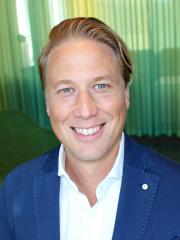 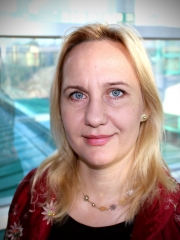 Division of Clinical Geriatrics,dept NVS

Has the pleasure to invite you to an afternoon with lectures 
by our newest professors

Eric Westman and Dorota Religa

Date: January 20th  
Time: 14.00-16.00

 Zoom:https://ki-se.zoom.us/j/69664974802
PROGRAM

14.00 – 14.05	Welcome by NVS prefekt Maria Ankarcrona	

14.05 – 14.50	Introduction by professor Lars-Olof Wahlund, 				Division of Clinical Geriatrics. 
			
			Lecture by Eric Westman 

14.50 – 15.00	Intermission

15.00 – 15.45	Introduction by professor Maria Eriksdotter, 				Division of Clinical Geriatrics.
			
			Lecture by Dorota Religa

15.45 - 16.00	Closing remarks